New insights in the natural history of PSC
Cyriel Ponsioen, MD PhD
Department of Gastroenterology & Hepatology
Academic Medical Center
Amsterdam, Netherlands
Disclosures
research grants:		Abbvie, Takeda, Dr. Falk
advisory boards:		Abbvie, Takeda
speaker’s bureau:		Takeda, Abbvie, Dr. Falk, MSD
Epidemiology
0
16.2
12,7
13,6
?
?
?
?
PSC
Prevalence per 100.000 inhabitants
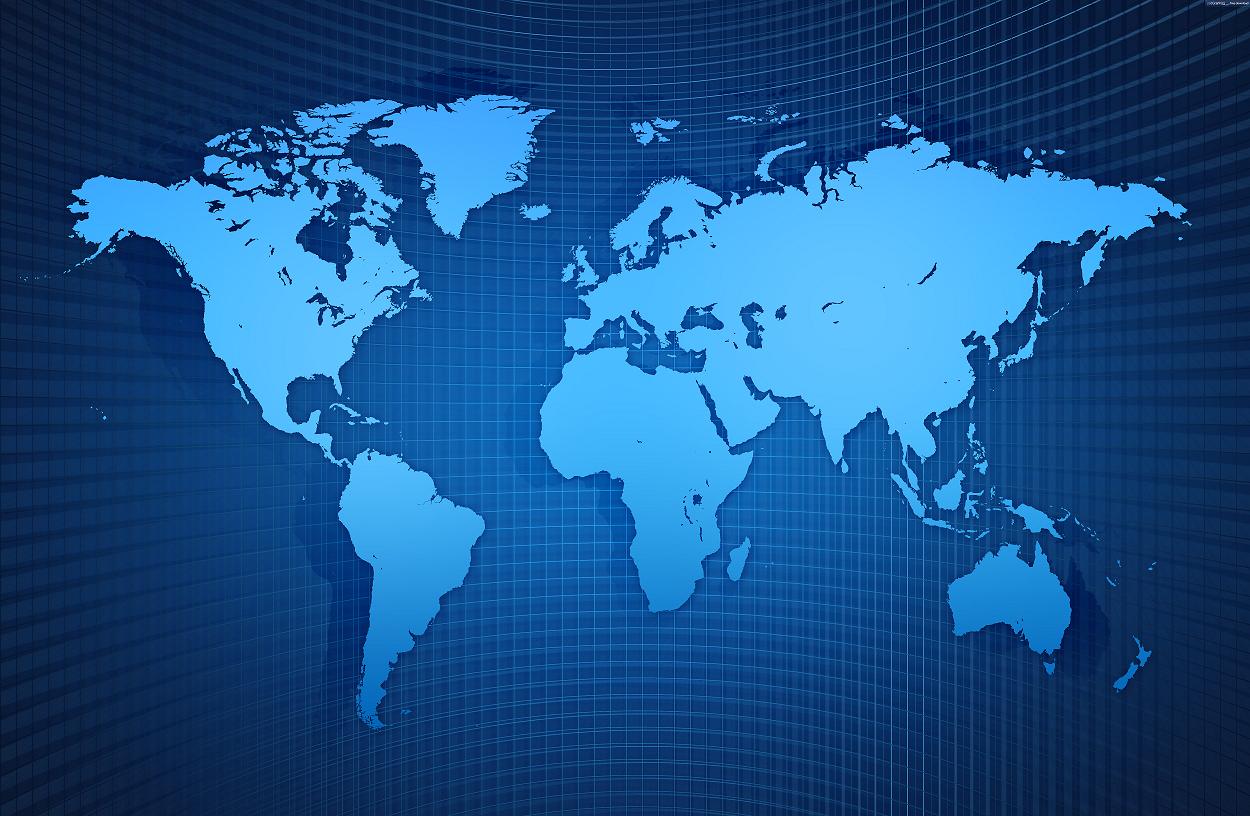 Epidemiology
0
1.3
0.9
0.9
?
?
?
?
Incidence per 100.000 inhabitants
Total: 167 PSC patients
1.2
Boberg et al. 1998
Hurlburt et al. 2002
Bambha et al. 2003
Kaplan et al. 2007
Ngu et al. 2011
transplant-free survival
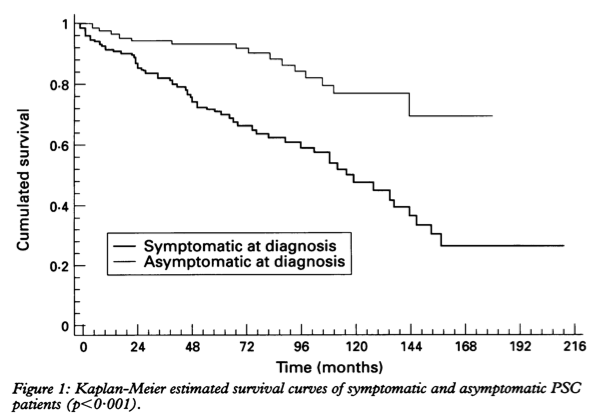 Broome et al. Gut 1996:38: 610
[Speaker Notes: overall median transplant-free survival=144 months
n=305 from 9 centres of the Swedish Liver Club including Huddionge and Sahlgrenska, the 2 LTx centers]
Median transplant-free survival
tertiary referral centres
[Speaker Notes: median transplant-free survival in >7000 IPSCSG cohort=14.7 years as preseneted a AASLD 2015 in San Francisco]
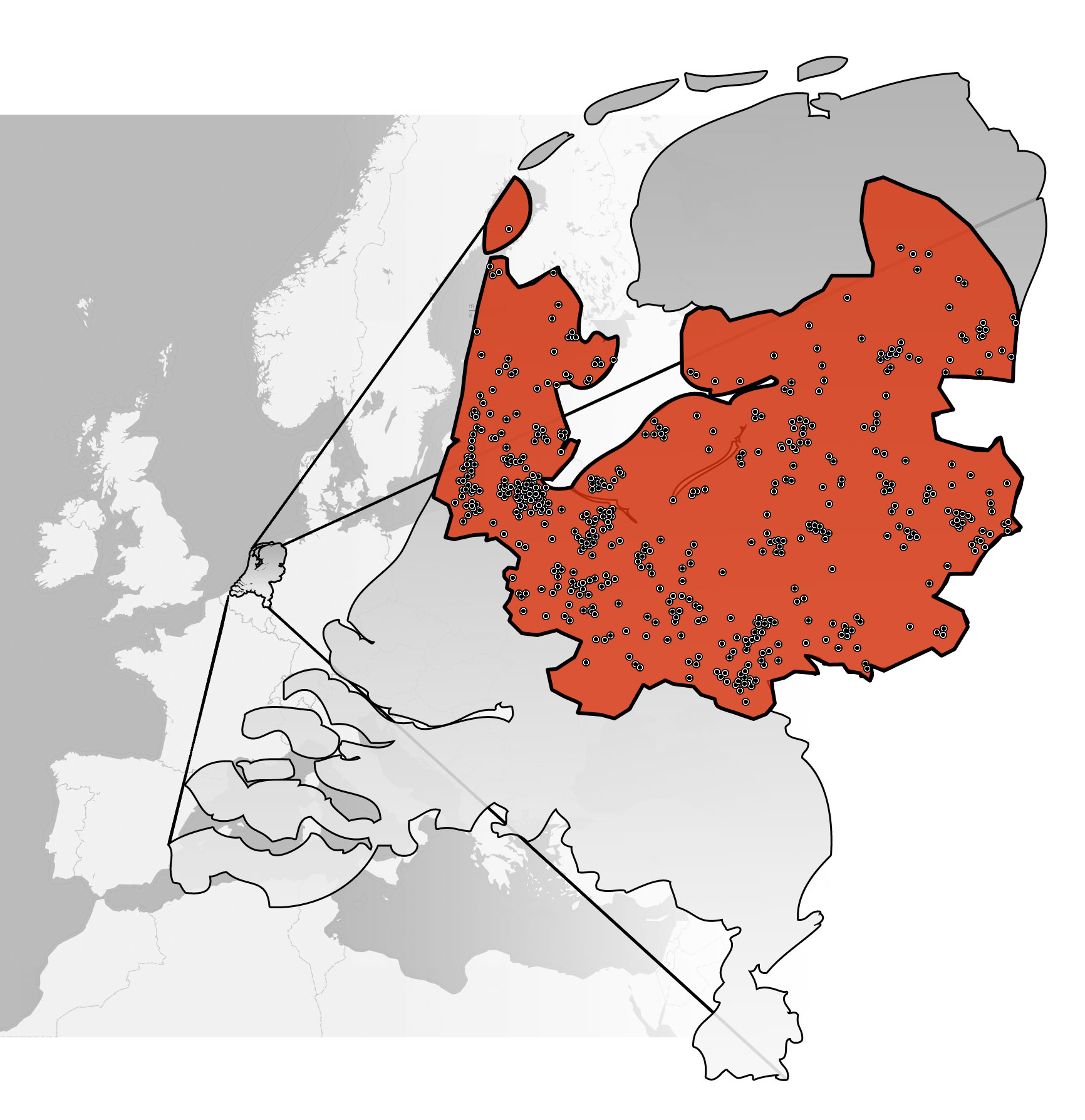 44 hospitals
Pathology registry
Endoscopy reports (ERC)
Hospital billing system
Personal registry
3020 cases
695 PSC patients
590 PSC patients resident in study area
Study population: 7,758,980
Study population: 7,758,980
Results
Incidence
Prevalence
Point prevalence: 6.0 per 100,000 inhabitants
Mean incidence: 0.5 per 100,000 inhabitants
Boonstra et al Hepatology 2013; 58: 2045
Transplant-free survival PSC
Estimated median transplant-free survival population-based PSC cohort:	21.2 yrs
Boonstra et al Hepatology 2013; 58: 2045
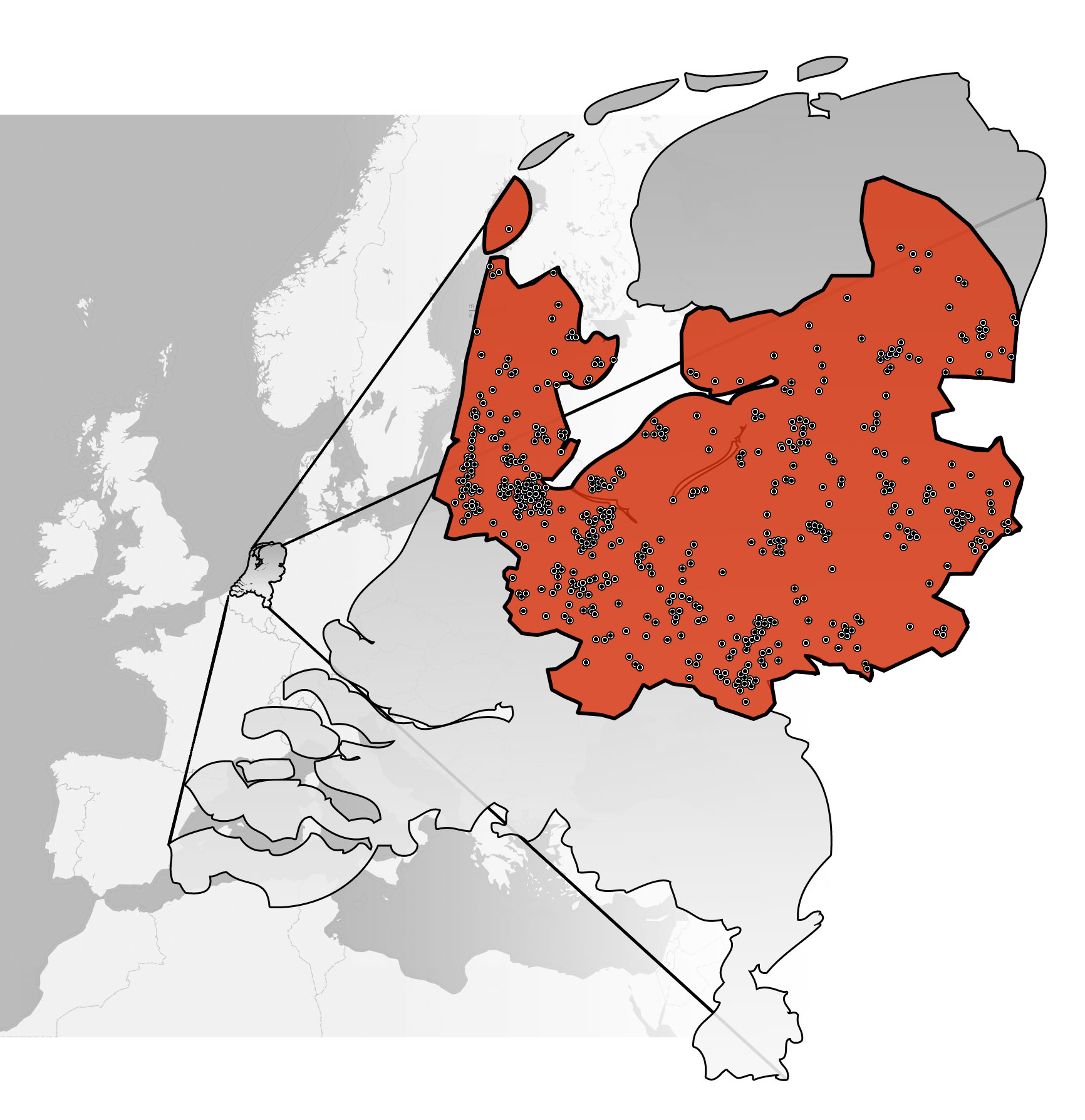 450 PSC patientsliver transplant centres
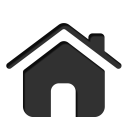 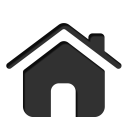 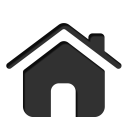 590 PSC patients resident in study area
Study population: 7,758,980
Liver transplant centre
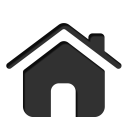 Transplant-free survival PSC
Estimated median transplant-free survival population-based PSC cohort:	21.2 yrs		
Estimated median transplant-free survival transplantation centers PSC cohort:	12.8 yrs
Boonstra et al Hepatology 2013; 58: 2045
malignancies in PSC
series of 604 Swedish PSC patients
1970-1998
FU 5.7 years
mortality 28%
cause of death cancer in 44% 	12% < 6 years


series of 590 Dutch PSC patients
1980-2012
FU 7.7 years
mortality 16%
cause of death cancer in 44% 	7.2% < 7 years
Bergquist et al. J Hepatol 2002; 36: 321 
Boonstra et al. Hepatology 2013; 58: 2045
[Speaker Notes: Epi PSC cohort: 7% CCA, 3% CRC during FU]
Colorectal carcinoma risk in PSC
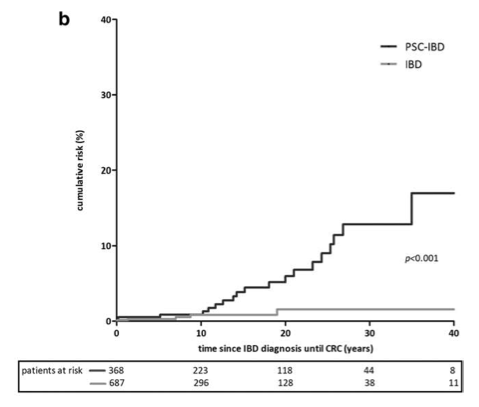 Boonstra et al. Hepatology 2013; 58: 2045
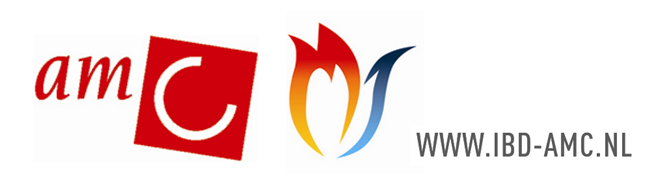 [Speaker Notes: cumulative risk of developing CRC for PSC/IBD patients at 10, 20, and 30 years was 1%, 6%, and 13% resp.]
Colorectal carcinoma risk
for PSC/UC risk 10x increased compared to UC controls

age at CRC much younger: median age 39 vs 59  (p=0.019)
Boonstra et al. Hepatology 2013; 58: 2045
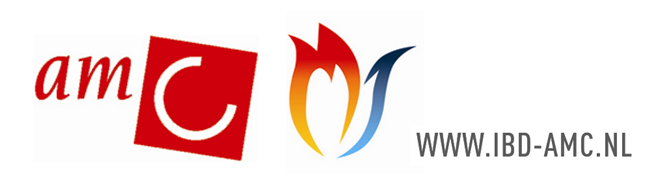 RR of CRC in PSC/UC vs UC
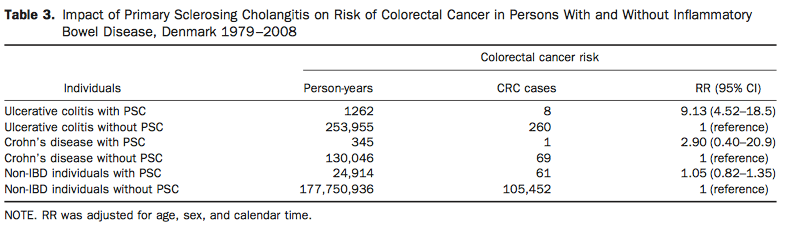 Jess et al. Gastroenterology 2012; 143: 375
[Speaker Notes: Tine Jess: population-based cohort of 47,374 Danish IBD patients over 30 years of FU]
CRC risk in UC vs Crohn
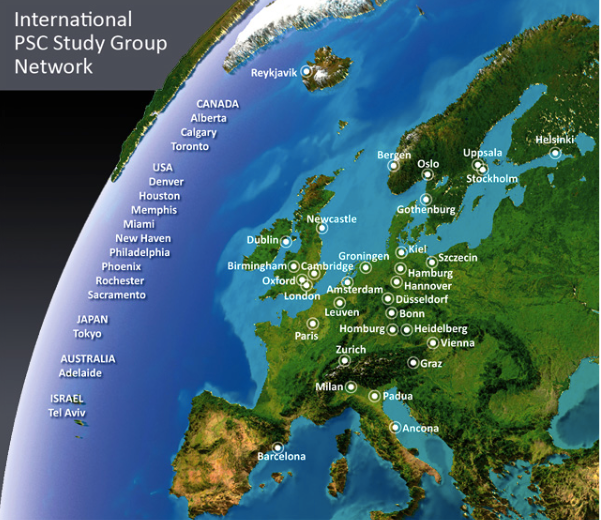 IPSCSG cohort

7119 PSC patients 
37 centers in 17 countries
risk of CRC increased in patients with UC (HR=2.12)
Weismueller et al. AASLD 2015
PSC-IBD surveillance
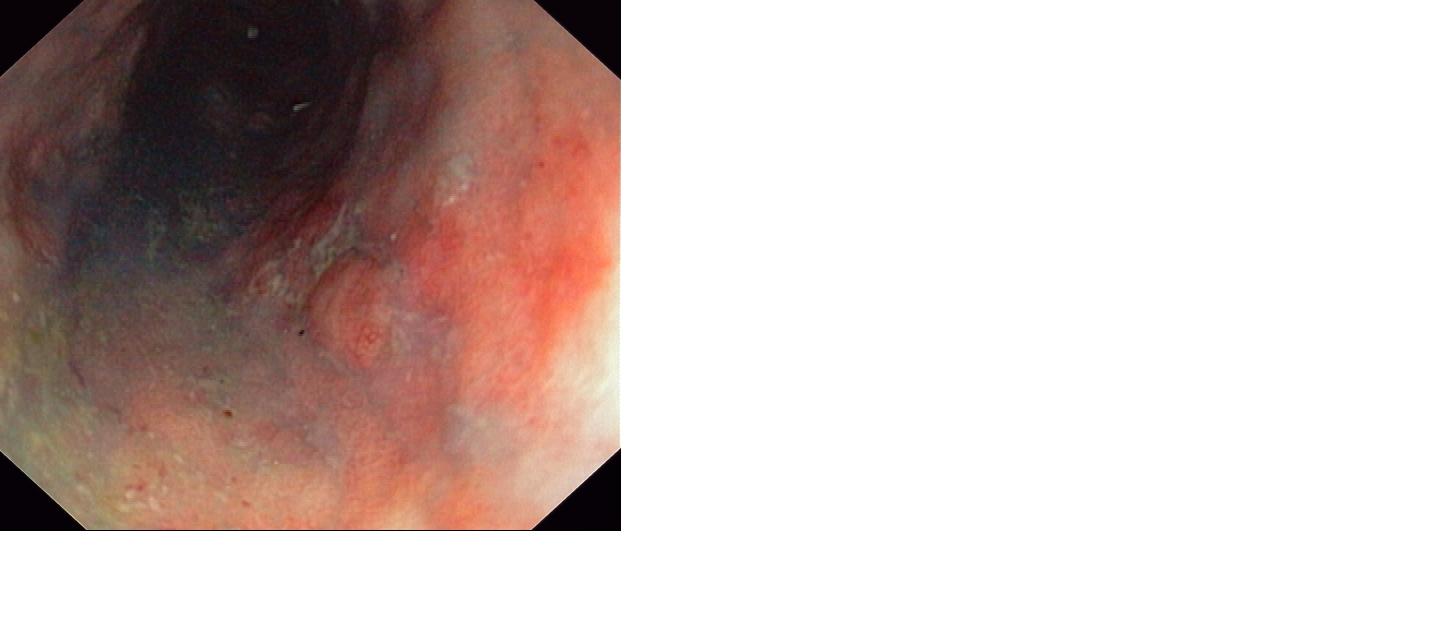 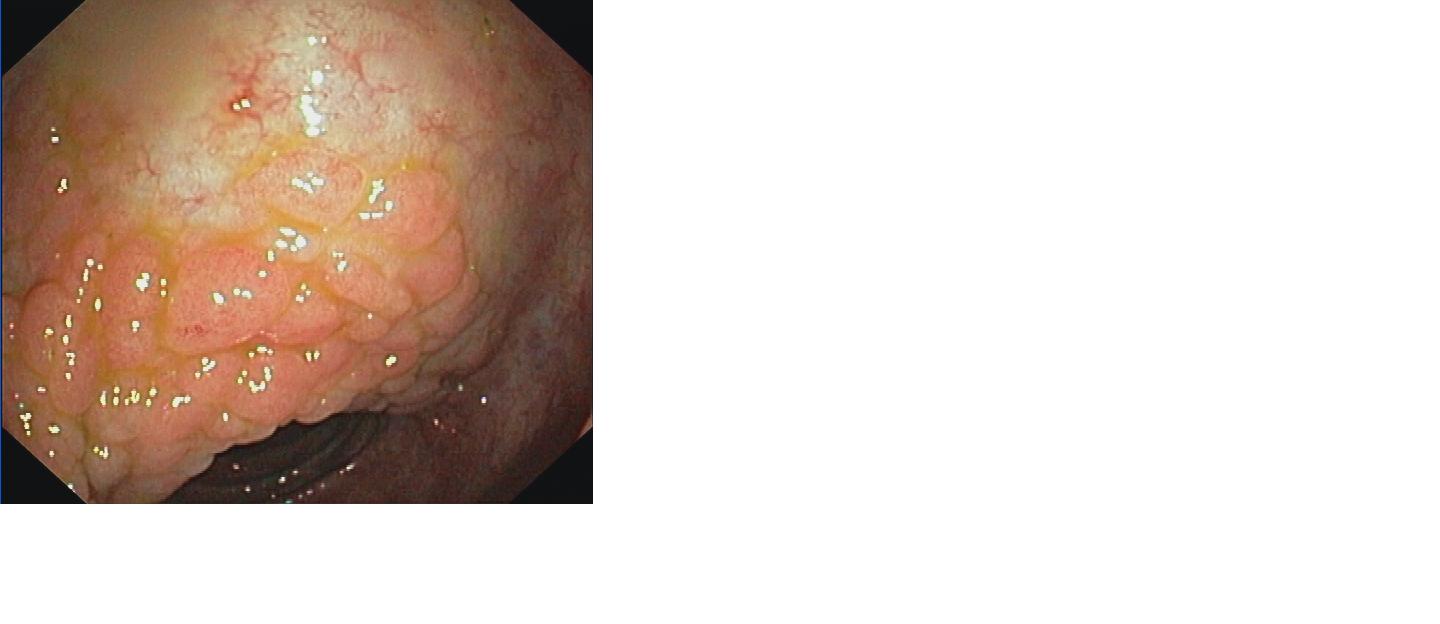 Full colonoscopy at PSC diagnosis and (bi)annual surveillance in PSC-IBD patients
No IBD at PSC diagnosis: repeat colonoscopy after 5 years
EASL guidelines. Hepatology 2009
AASLD guidelines. Hepatology 2010
[Speaker Notes: #2253349]
Surveillance for CRC
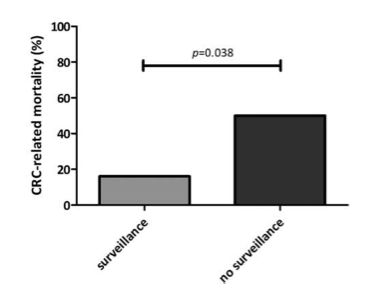 Boonstra et al. Hepatology 2013; 58: 2045
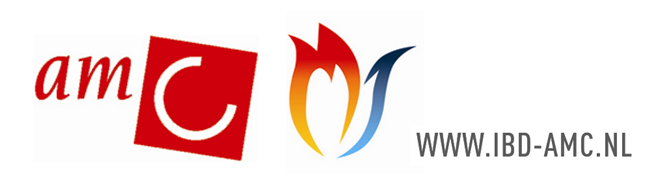 [Speaker Notes: 16% of surveilled patients died of their CRC versus 50% in non-surveilled patients]
Conclusions
Lower population-based incidence and prevalence rates PSC than previously reported. 
Incidence and prevalence rates increase over time.

Longer estimated median survival time until liver transplantation or PSC-related death compared with previous studies from tertiary referral centres. 

10x increased RR for CRC in PSC/UC warranting surveillance from diagnosis
Boonstra et al. Hepatology 2013; 58: 2045
future of natural history studies
purposes:
observational research into:
efficacy of medication on prognosis and symptoms
risk factors for disease behaviour
HRQoL
biomarker development
virtual placebo group for phase IV clinical trials
inception cohorts for recruitment into clinical studies
guideline implementation
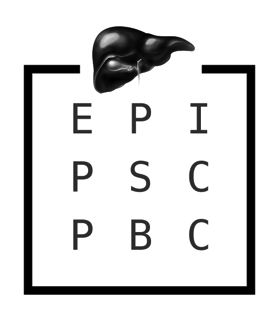 next level Dutch PSC registry
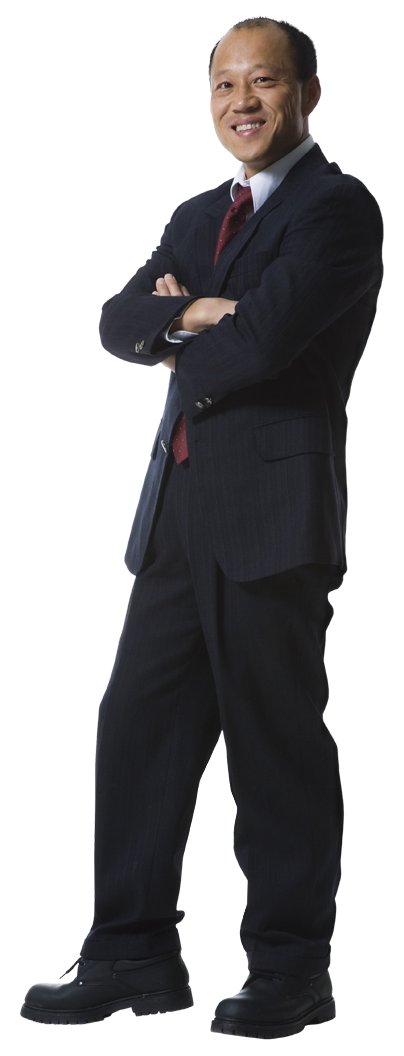 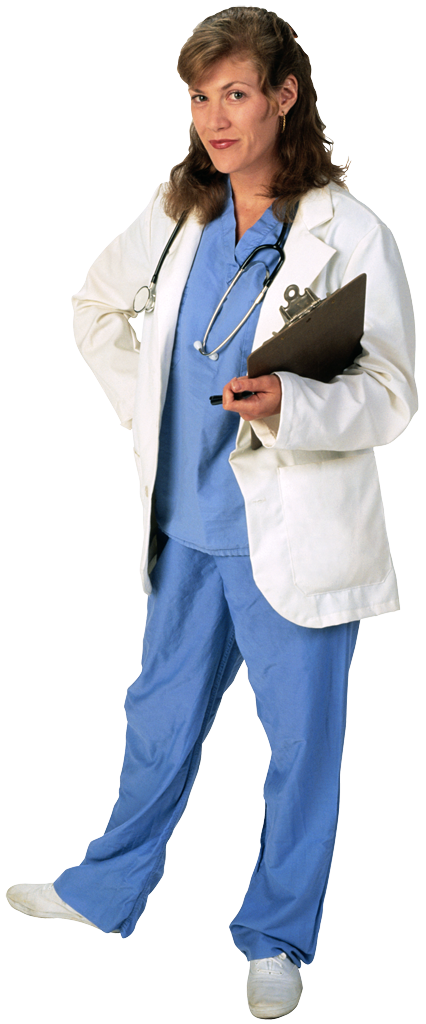 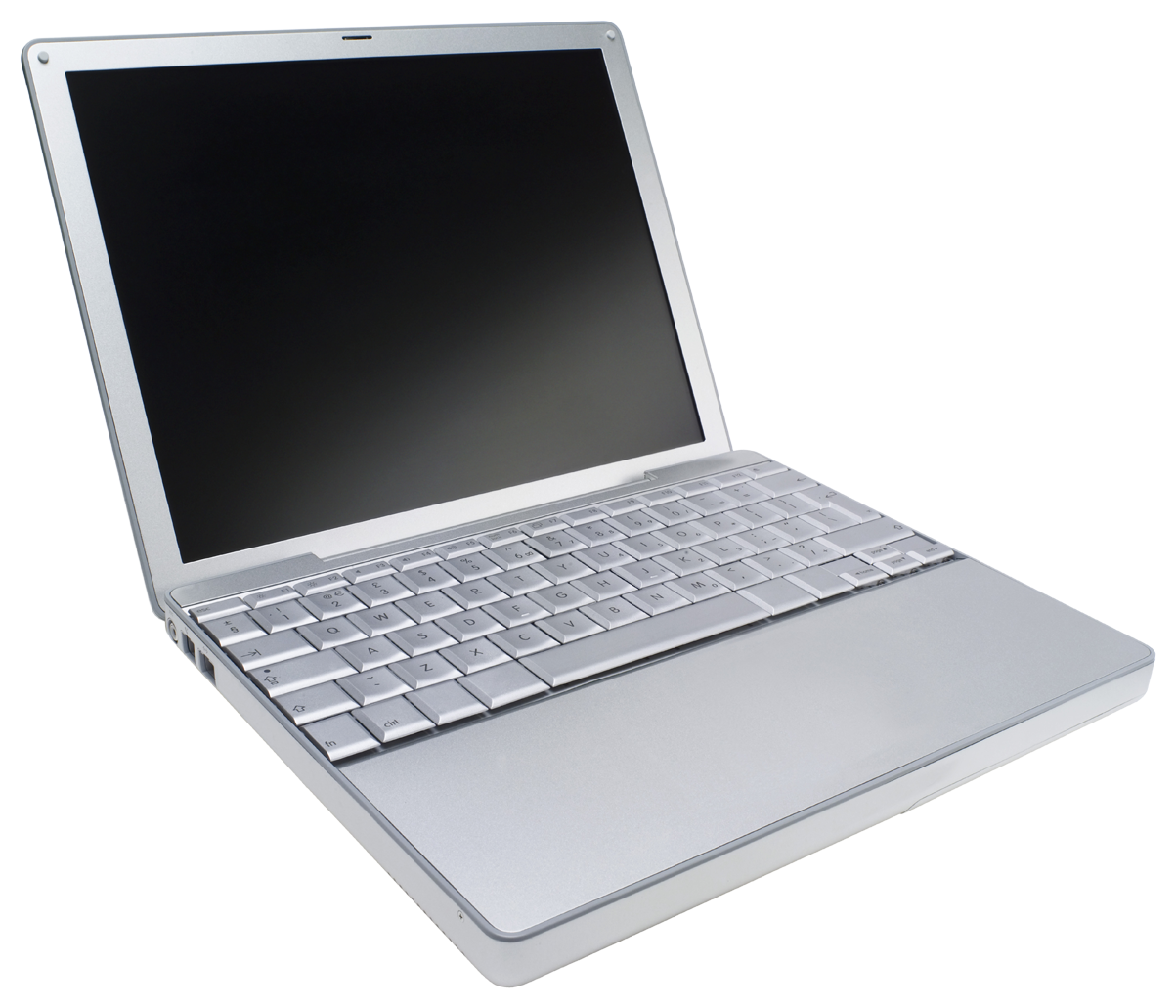 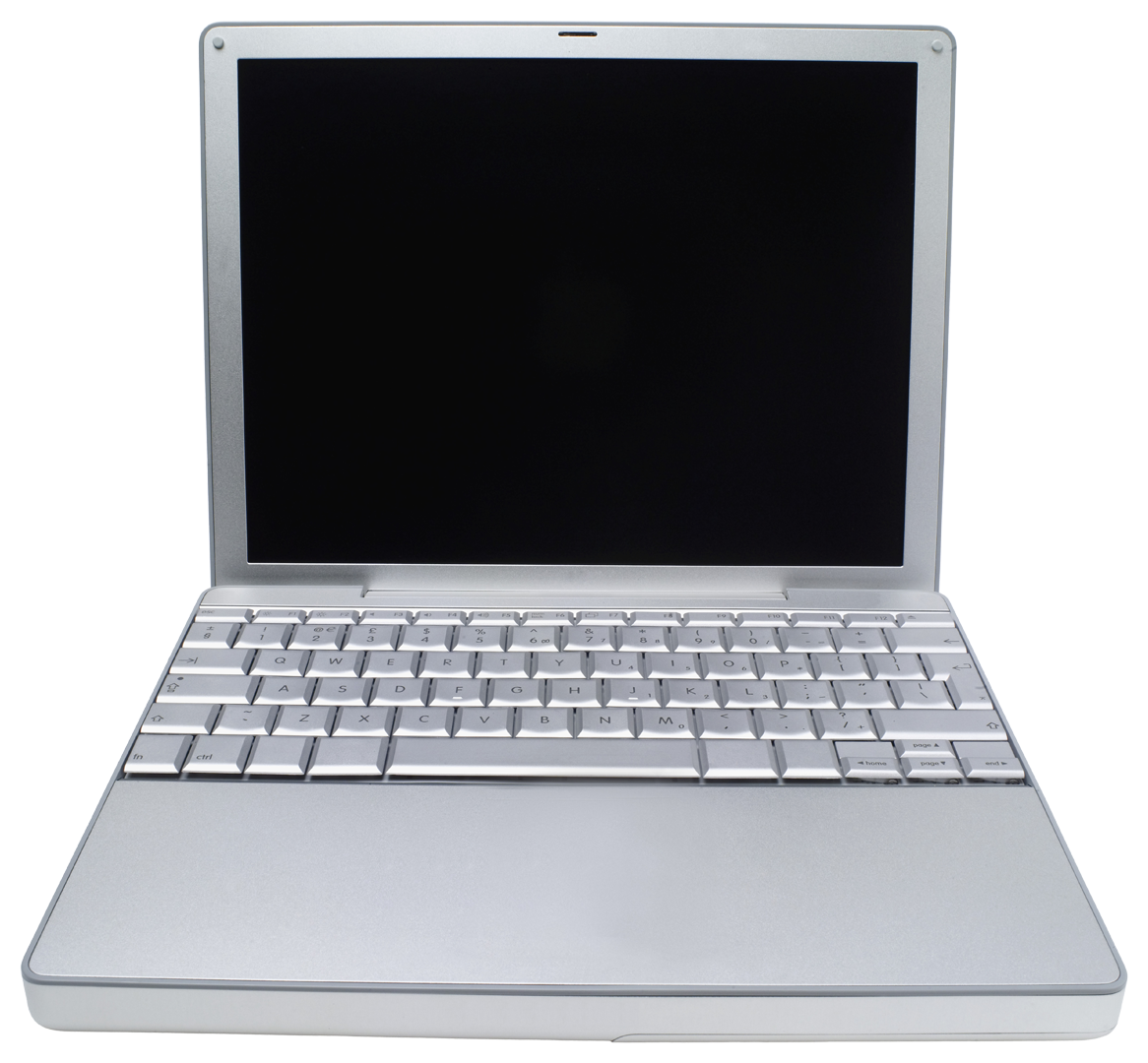 patient reported outcome
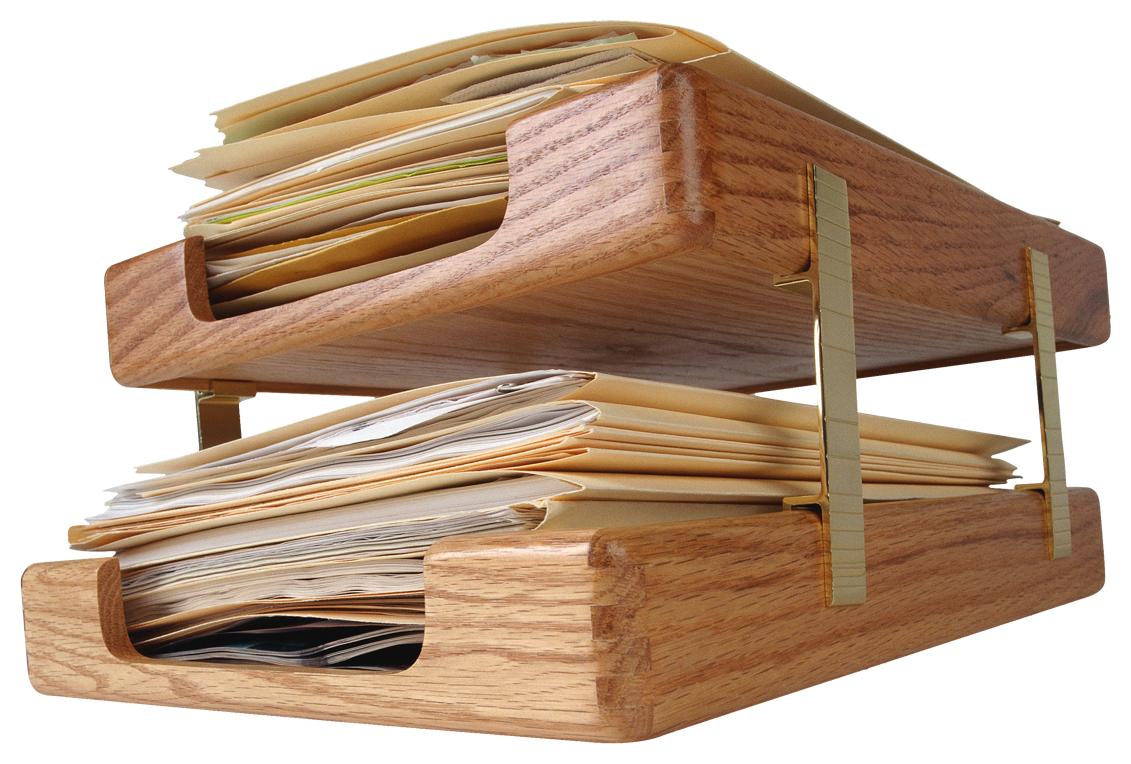 local physician
pharmacy data wharehouse
thank you